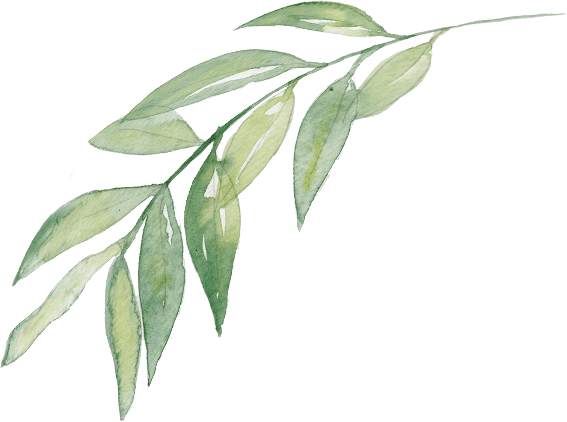 報告人
范家寧
友「善」實作無添加
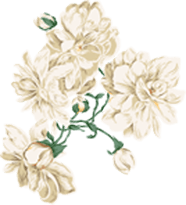 菜圃「丙」的滋味
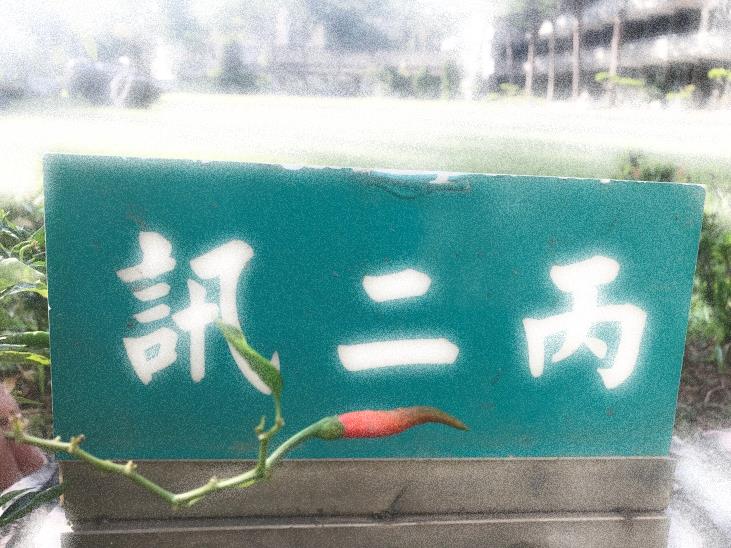 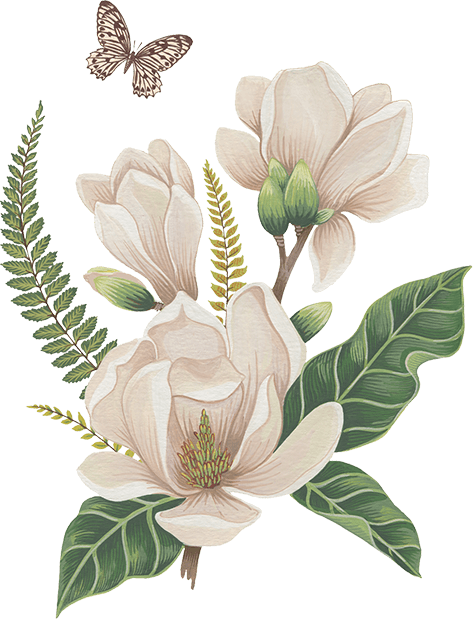 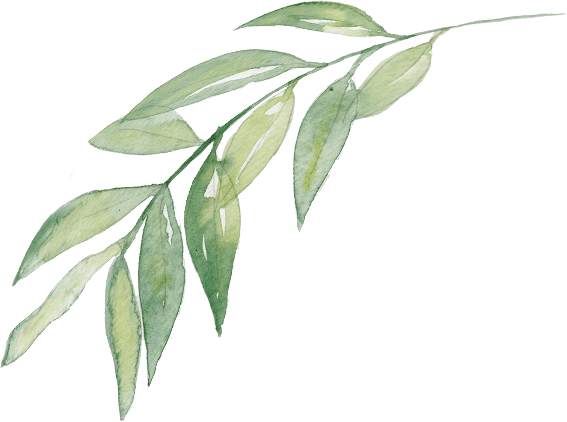 01
活動發想
目
預期目的
02
錄
實施過程
03
回饋感謝
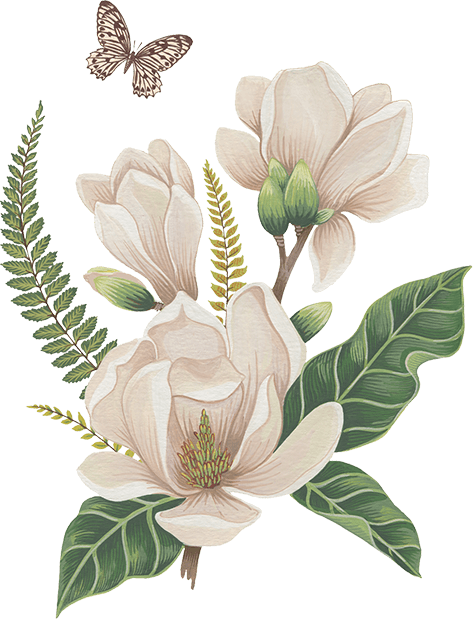 04
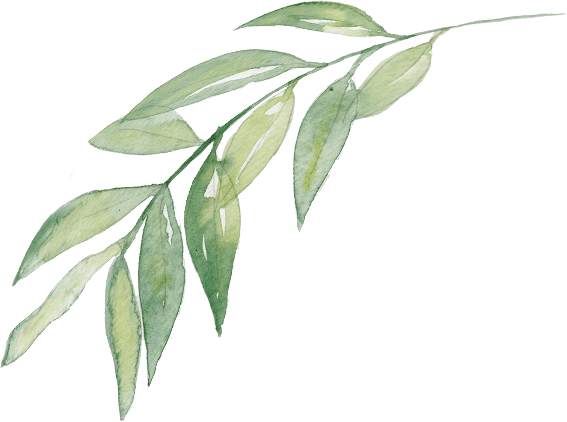 活動發想
教育之道無他唯愛與榜樣而已
Education is nothing but a concern for love and role model.
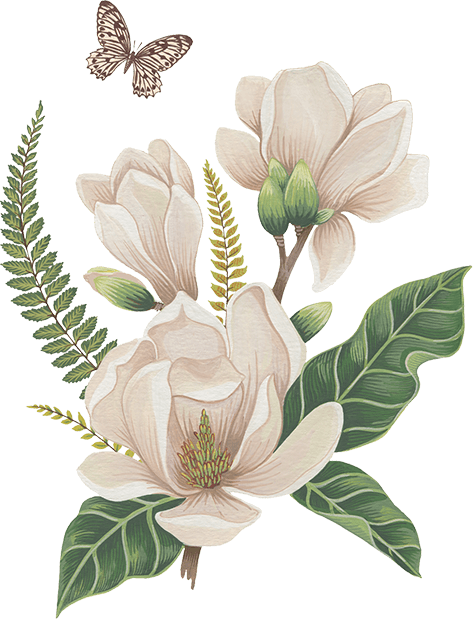 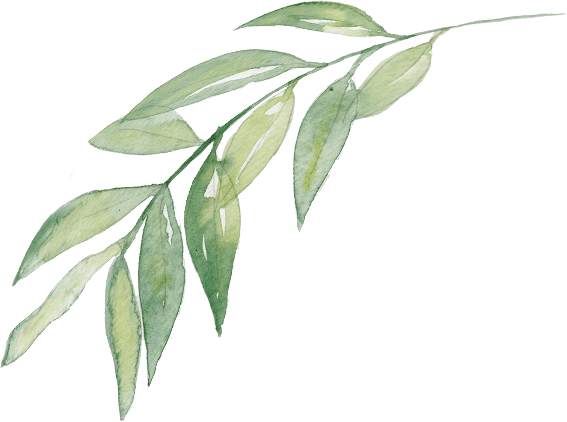 策 略 運 用
給予獎勵
進行標註
建立連結
發現問題
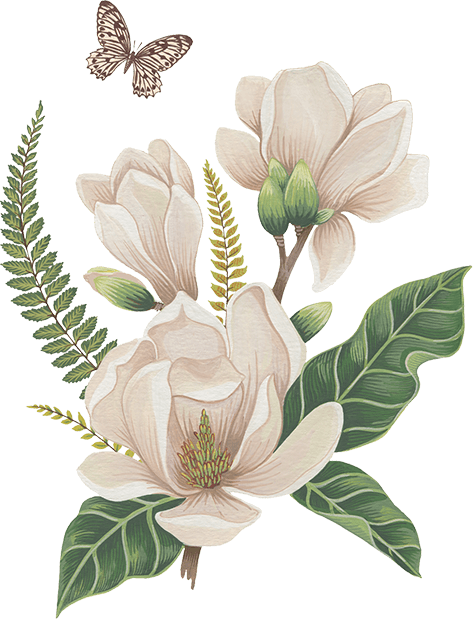 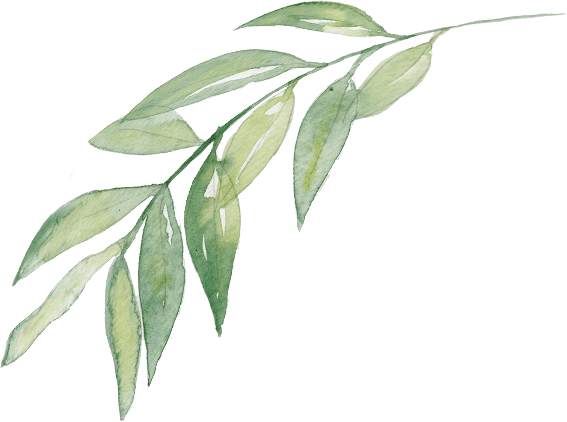 珍惜第二次機會
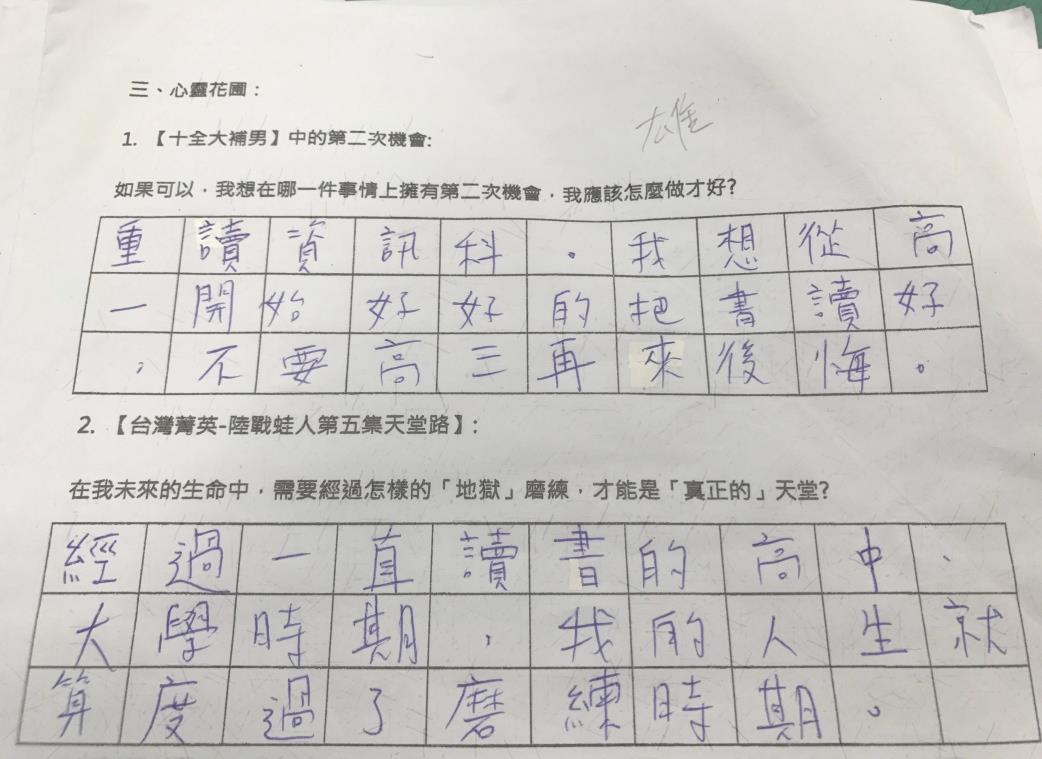 思考與反省
如果可以，我想在哪一件事情上擁有第二次機會，我應該怎麼做才好?
電影「十全大補男」教我們的事
点击此处更换文本编辑文字点击此更换文本编辑文字点击此处更换文本编辑文字点击此处更换文本编辑文字
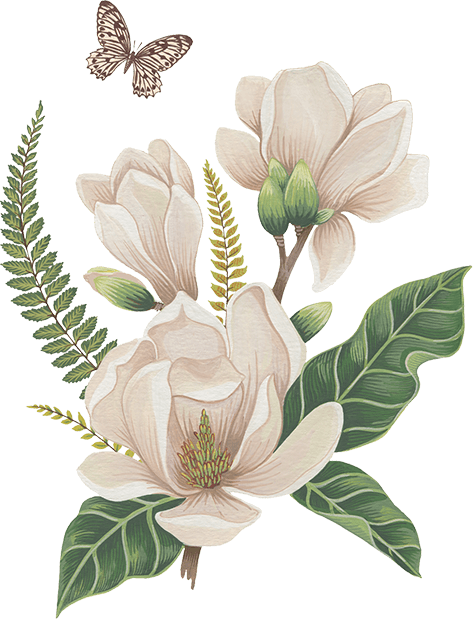 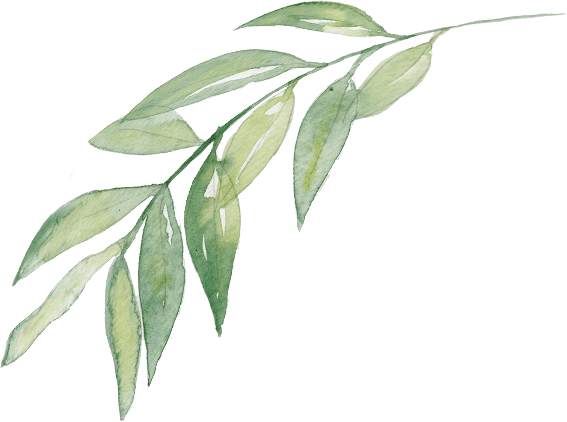 預期目標
注意你的習慣 , 因為它們會形成你的人格 ;

注意你的人格 , 因為它們會影響你的命運
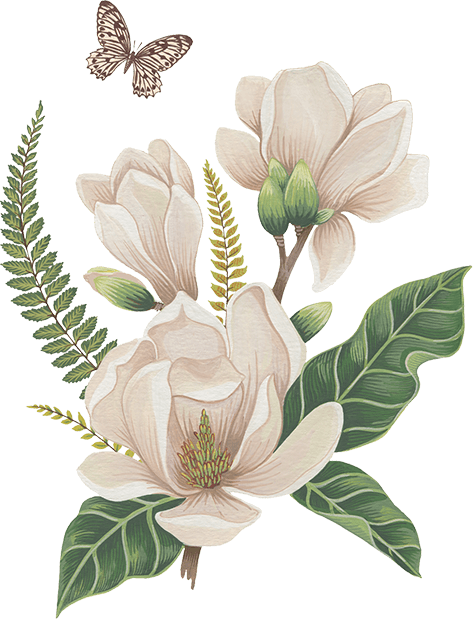 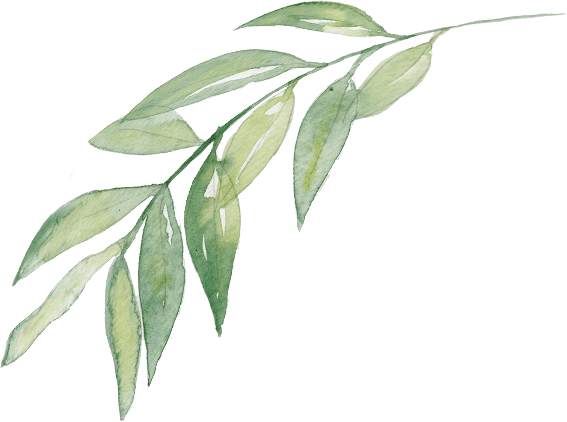 出缺席
課間違規
成績表現
相信善良的人性
家庭教育
家長負責作息與出門時間
環境因素
不教而殺謂之虐
資訊爆炸
輕重緩急先後順序
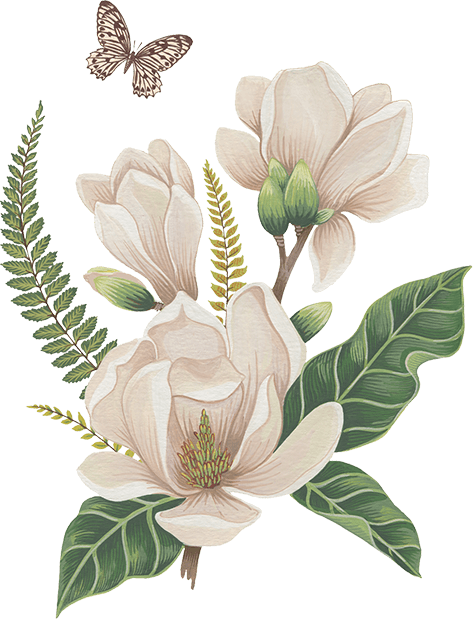 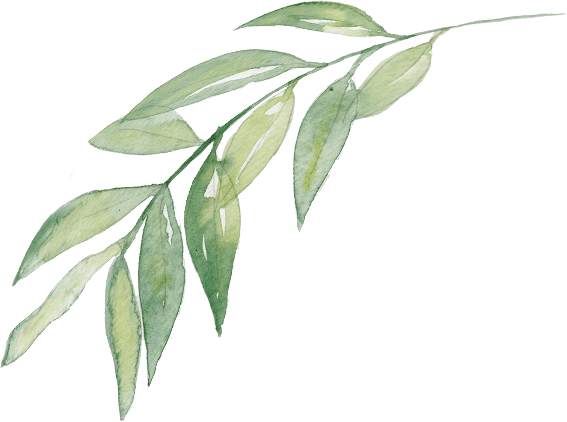 敢與眾不同-做對的事
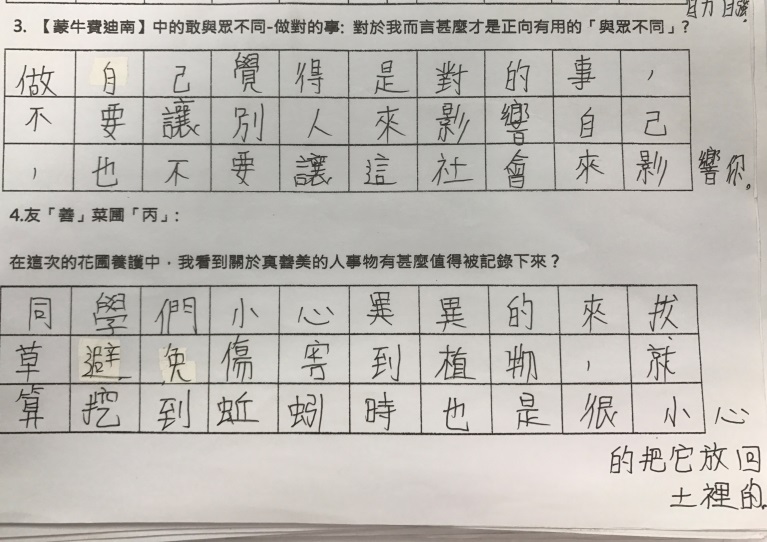 聽見自己的聲音
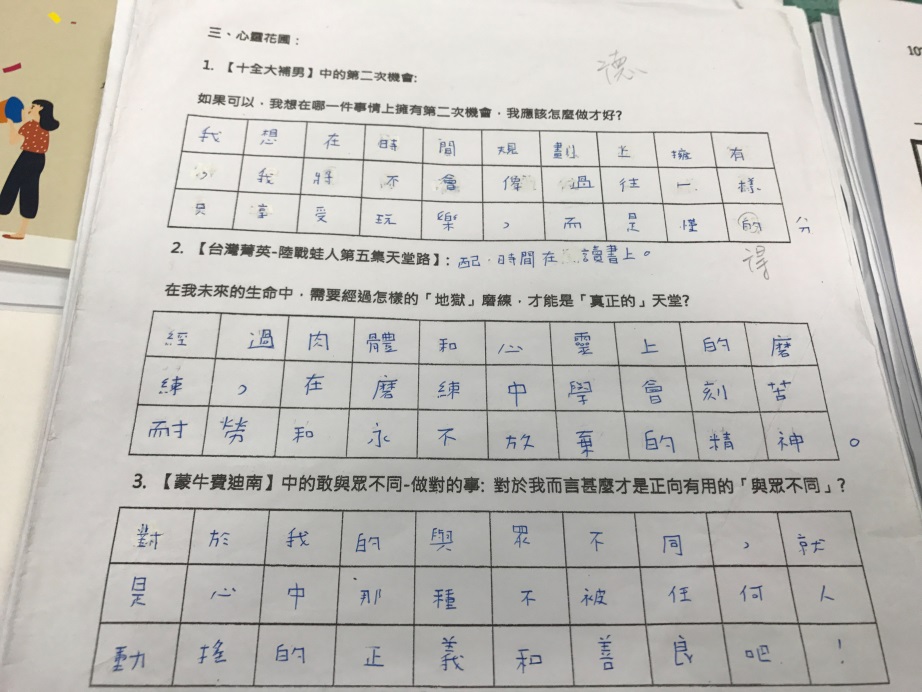 赤子之心的正義
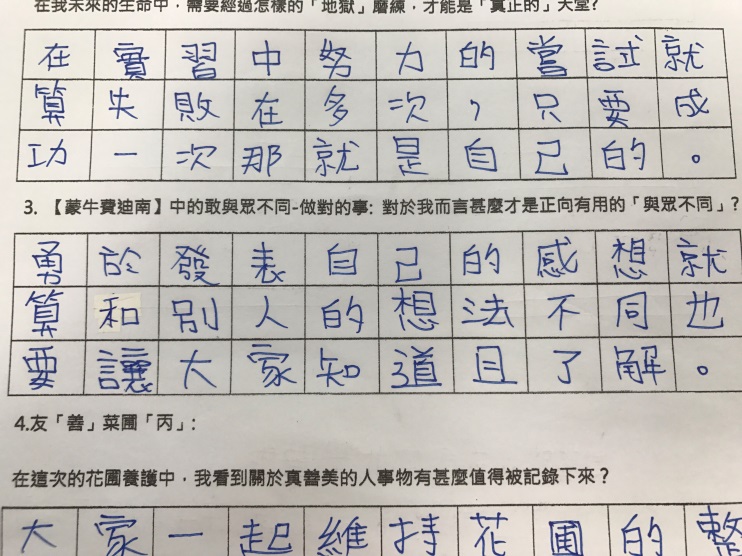 自知帶來自信
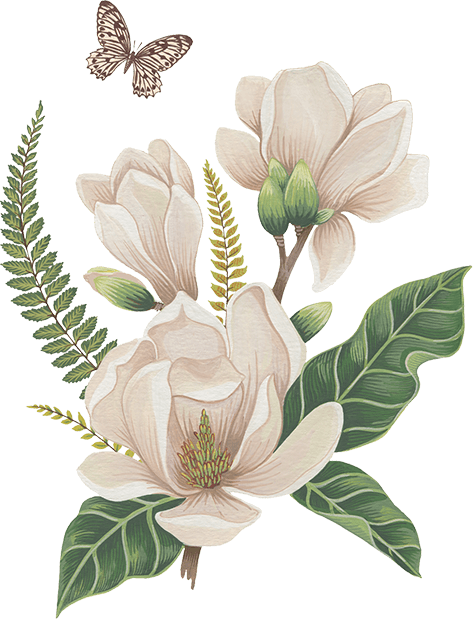 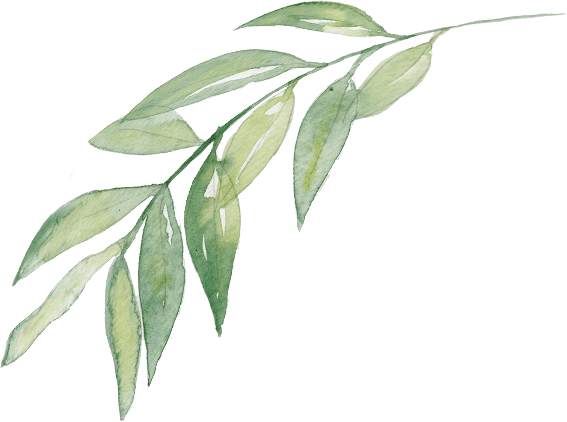 實施過程
學生VS老師/自然VS人文
LESS IS MORE
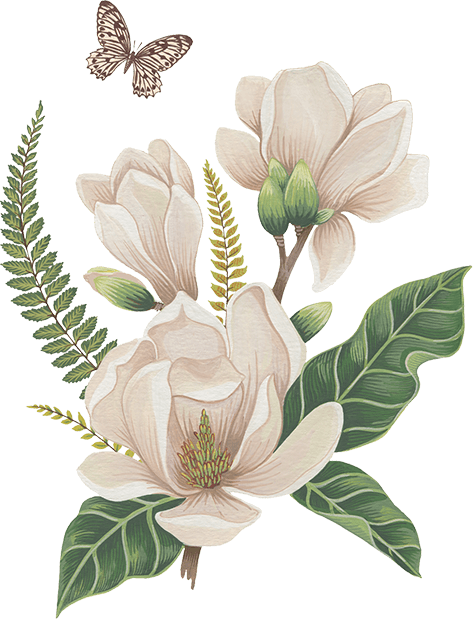 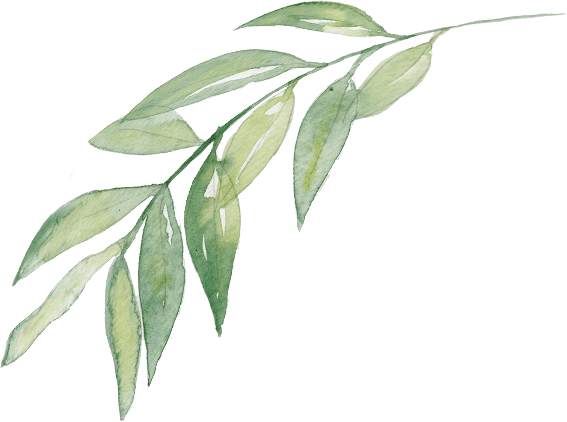 分組-策略-合作-訊丙
除惡務盡-
場地復原組
斬草要除根-
拔草組
翻山越嶺來看你-
翻土培土組
花開堪折直須折-
修剪組
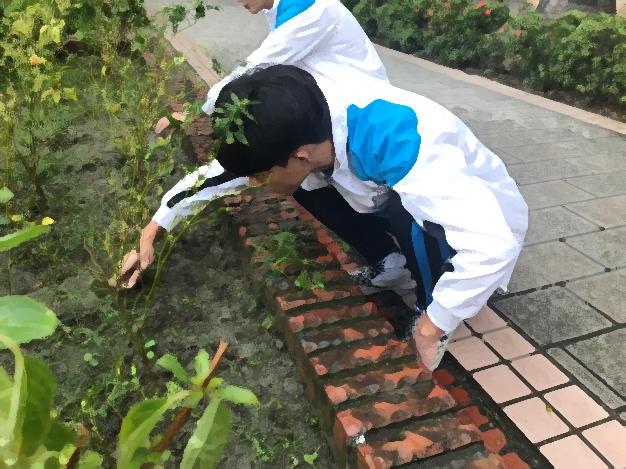 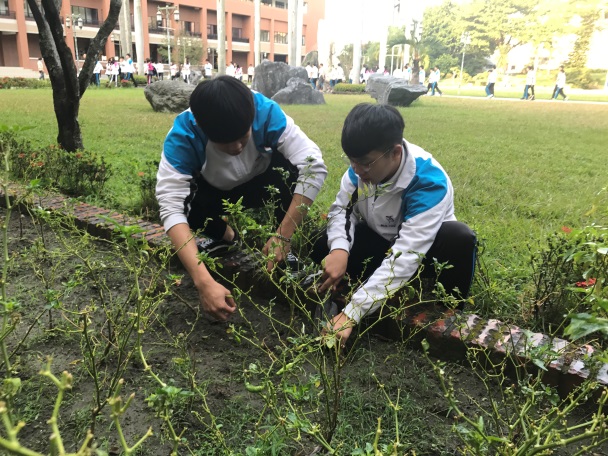 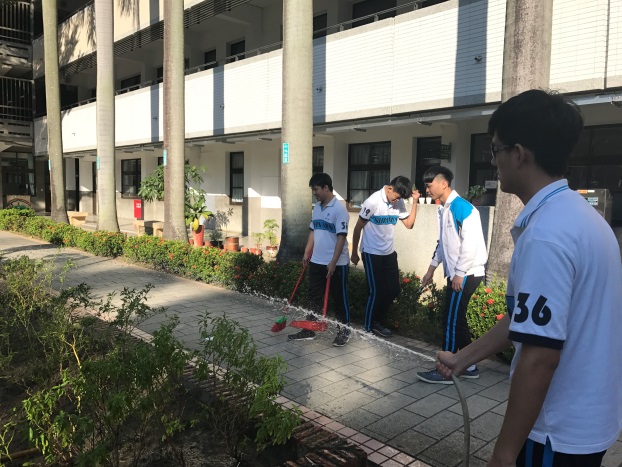 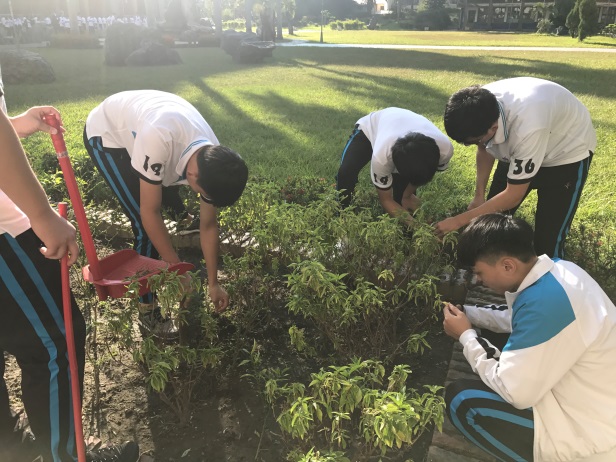 点击此处更换文本编辑文字点击此处更换文本编辑文字点击此处更换文本编辑文字点击此处更换文本编辑文字点击此处更换文本编辑文字点击此处更换文本编辑文字
点击此处更换文本编辑文字点击此处更换文本编辑文字点击此处更换文本编辑文字点击此处更换文本编辑文字点击此处更换文本编辑文字点击此处更换文本编辑文字
点击此处更换文本编辑文字点击此处更换文本编辑文字点击此处更换文本编辑文字点击此处更换文本编辑文字点击此处更换文本编辑文字点击此处更换文本编辑文字
点击此处更换文本编辑文字点击此处更换文本编辑文字点击此处更换文本编辑文字点击此处更换文本编辑文字点击此处更换文本编辑文字点击此处更换文本编辑文字
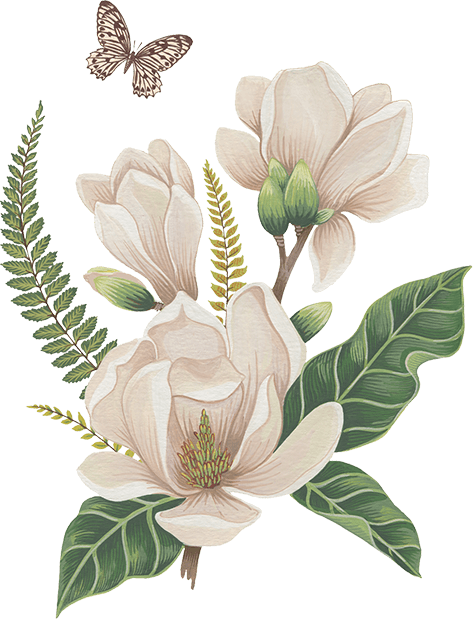 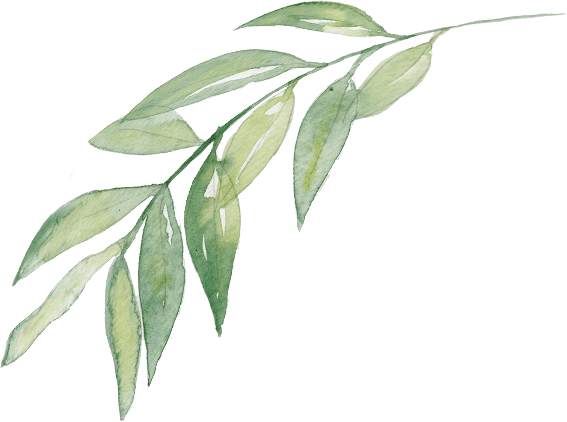 反思與回饋
玉在山而草木潤，淵生珠而崖不枯
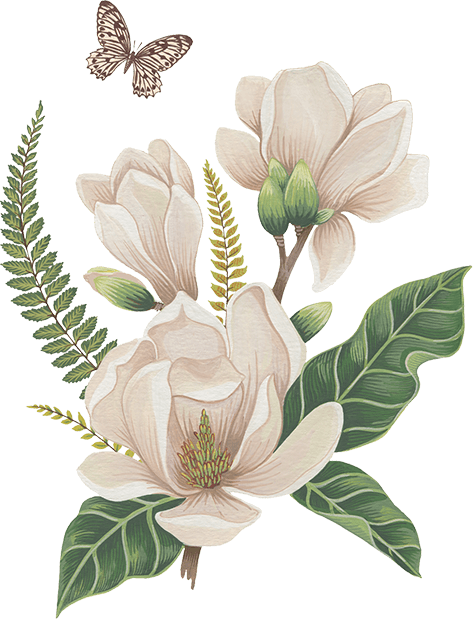 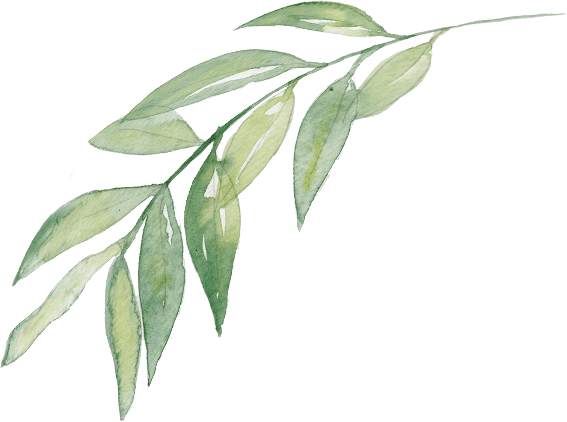 預期成果三面向
成為更堅強的人
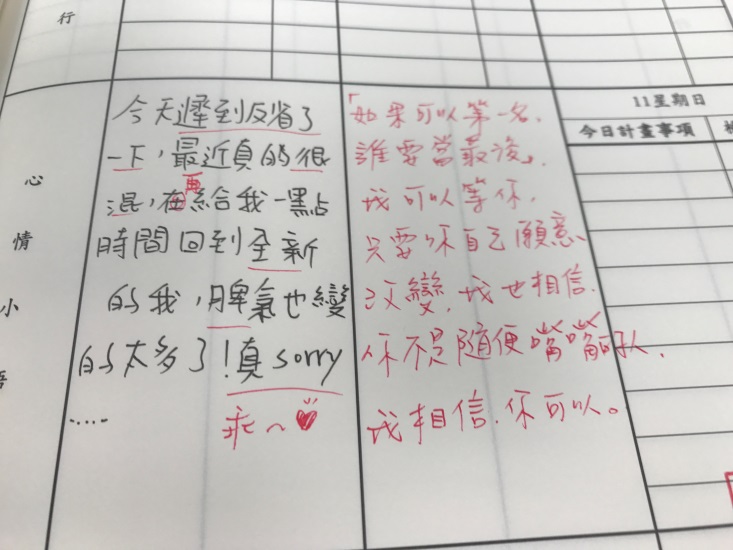 破除刻板印象
給予即是獲得
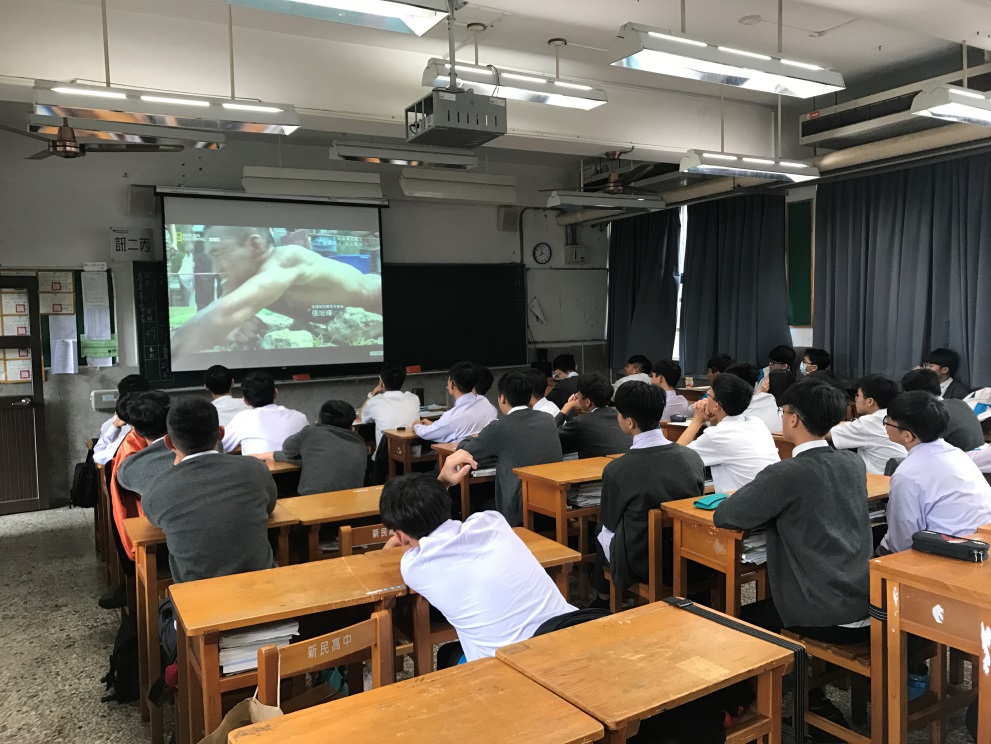 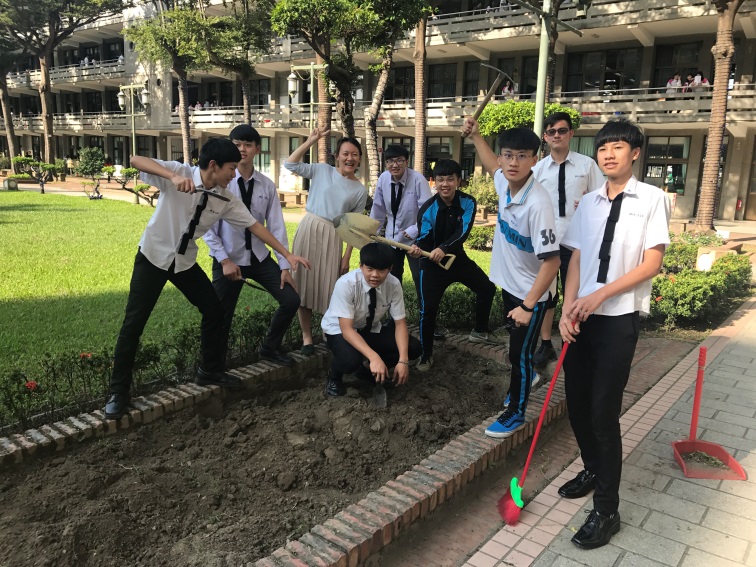 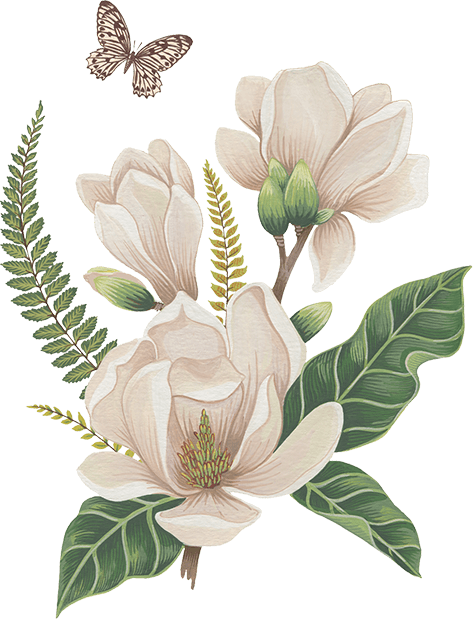 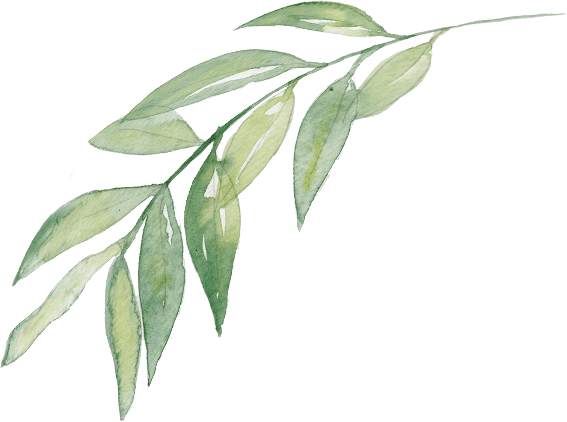 友 善 實 作 活 動 成 果
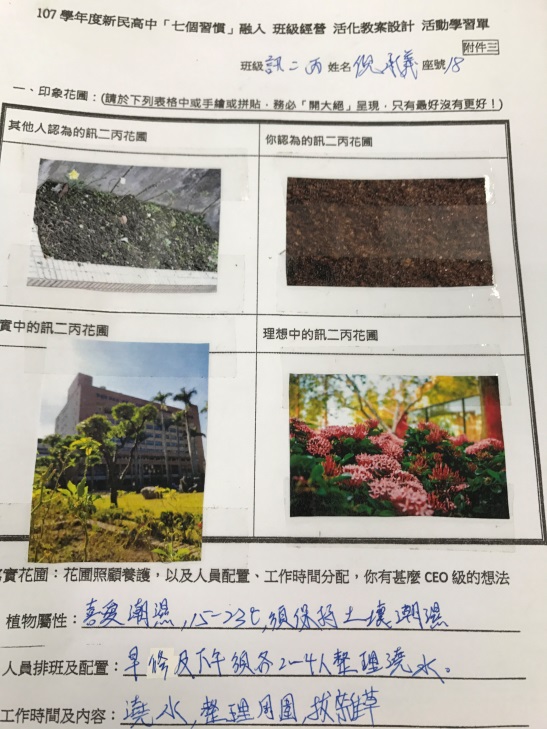 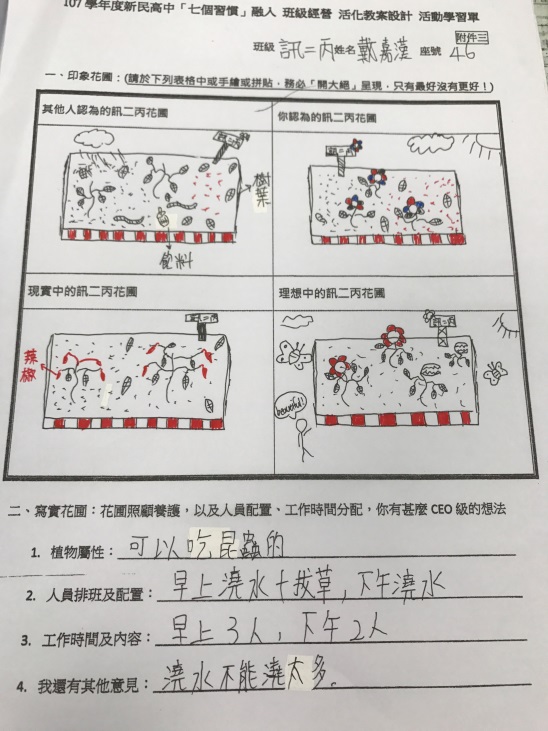 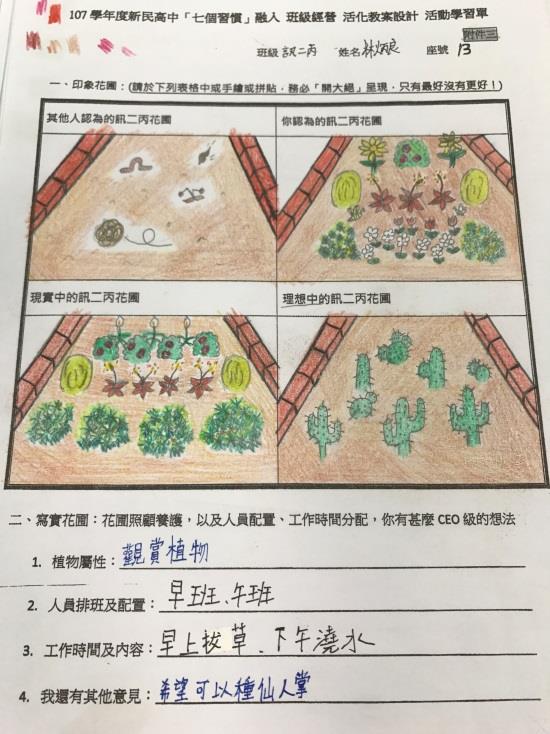 思考-計畫-動手做
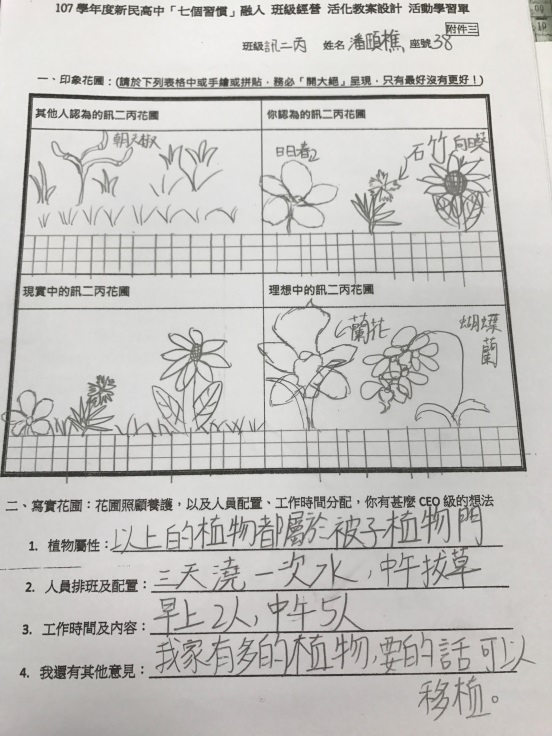 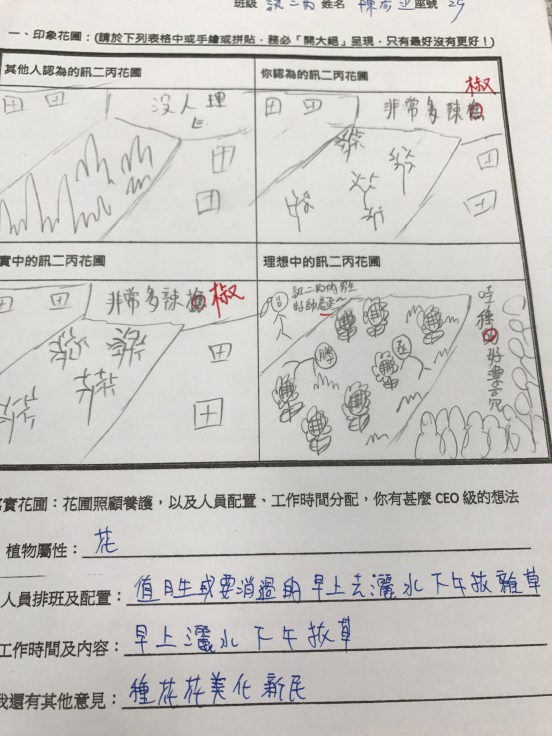 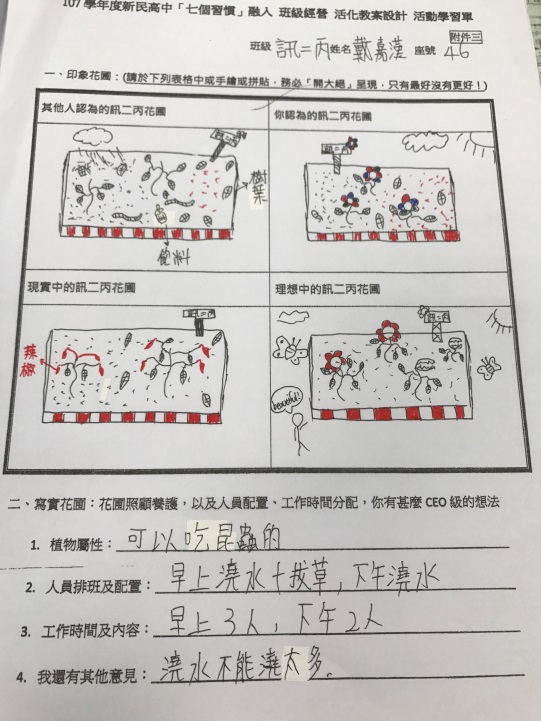 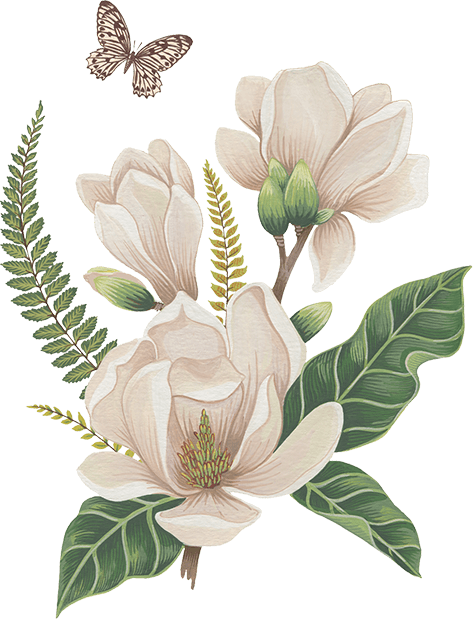 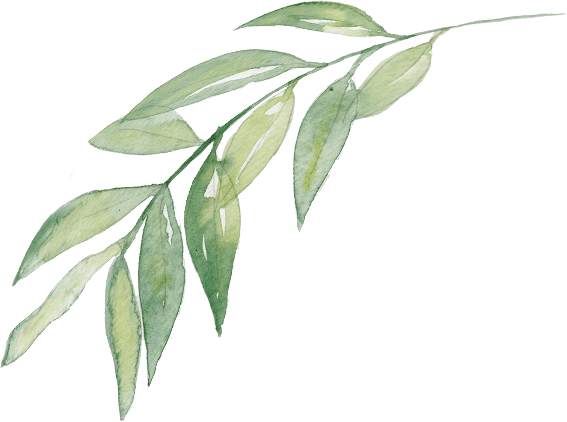 教 室 外 的 風 景
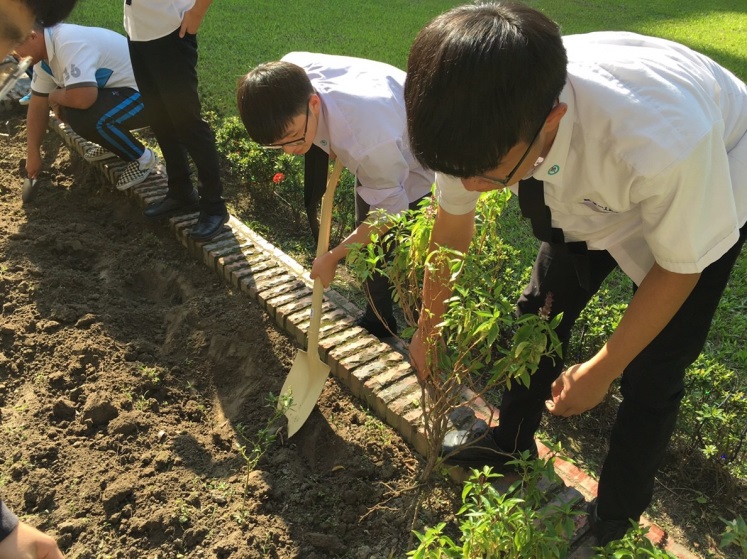 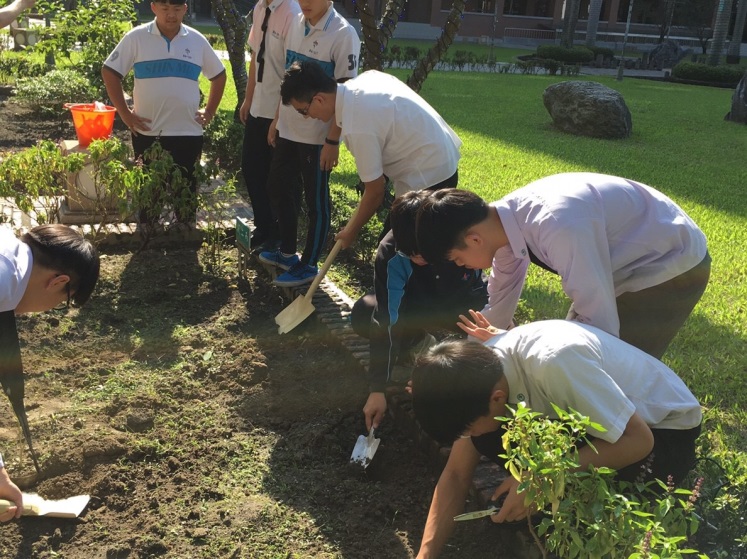 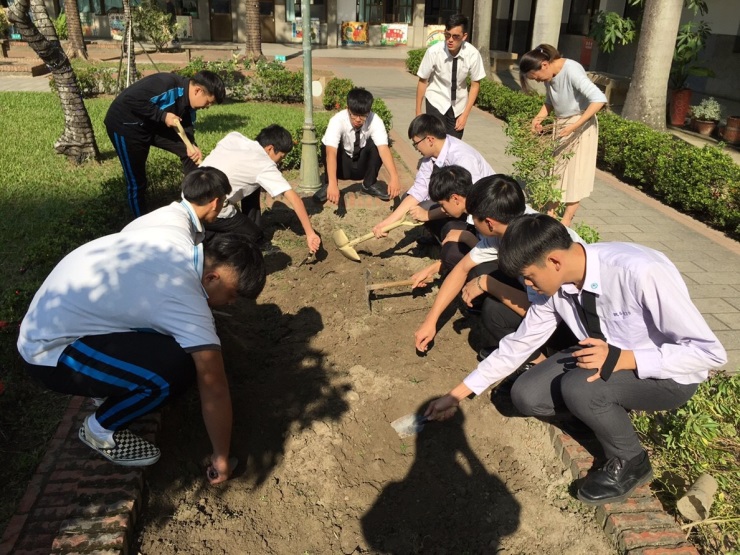 点击此处更换文本编辑文字点击此处更换文本编辑文字点击此处更换文本编辑文字点击此处更换文本编辑文字
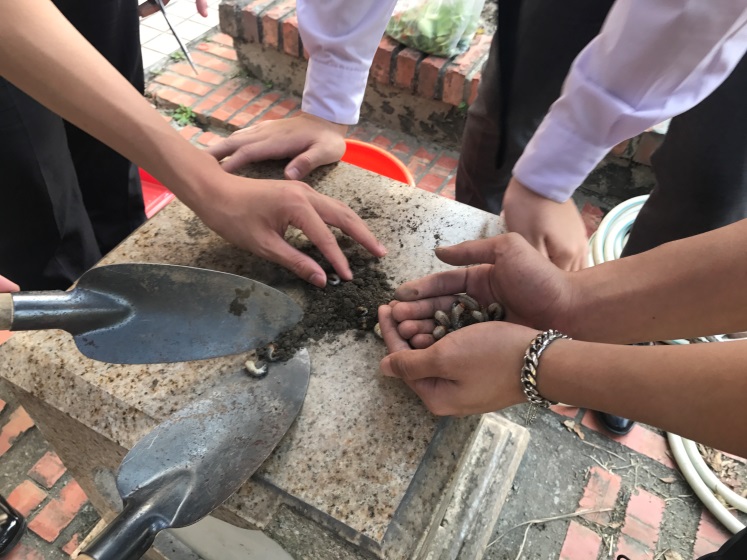 点击此处更换文本编辑文字点击此处更换文本编辑文字点击此处更换文本编辑文字点击此处更换文本编辑文字
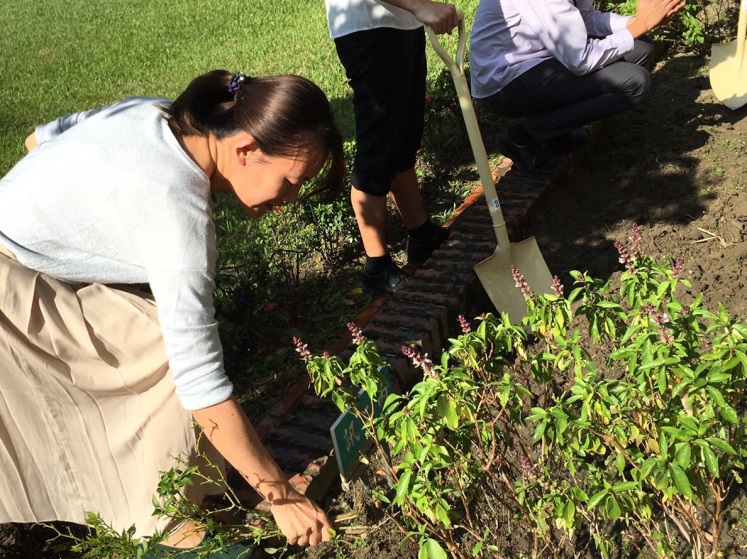 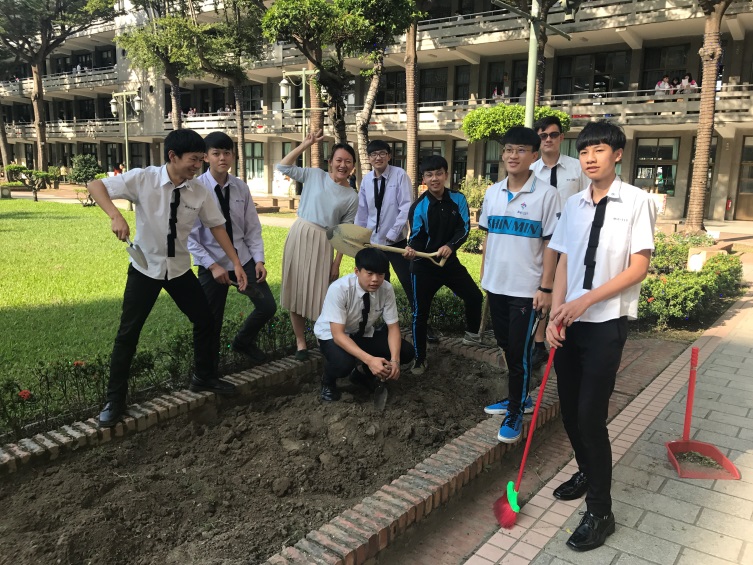 点击此处更换文本编辑文字点击此处更换文本编辑文字点击此处更换文本编辑文字点击此处更换文本编辑文字
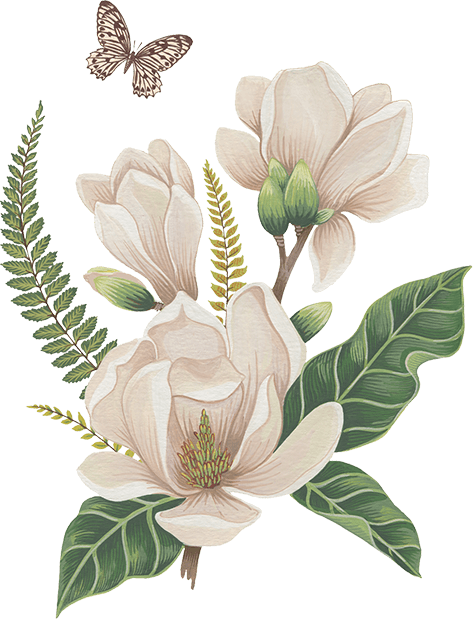 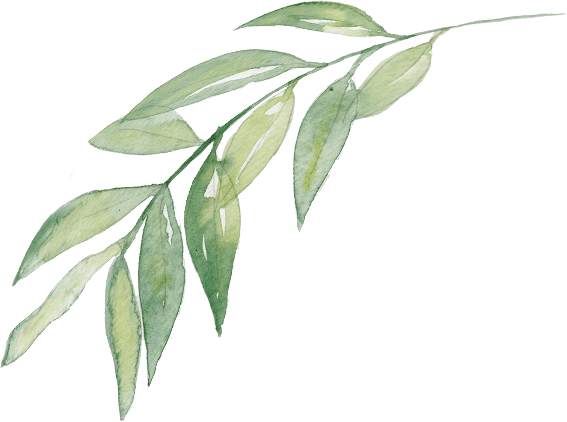 班級經營優劣分析
機會  Opportunities
威脅  Threats
劣勢  Weaknesses
優勢  Strengths
持之以恆
感受力
犯錯
班級屬性
S
O
W
T
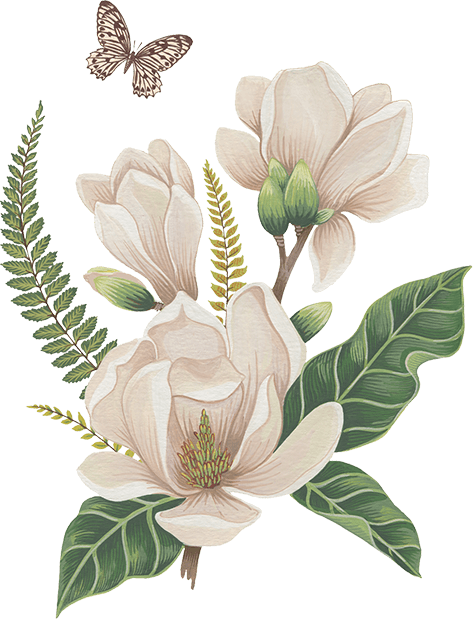 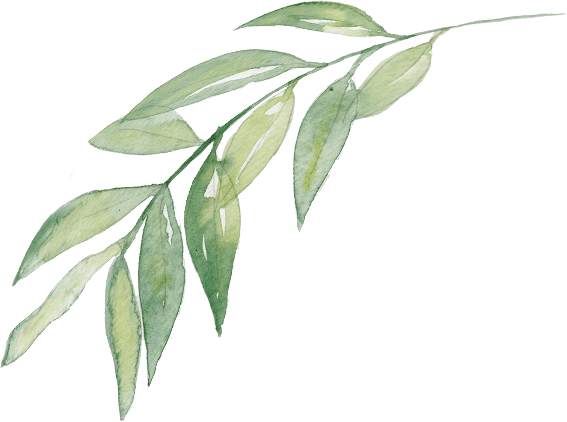 回饋感謝
碎布縫彩衣  零時成大計
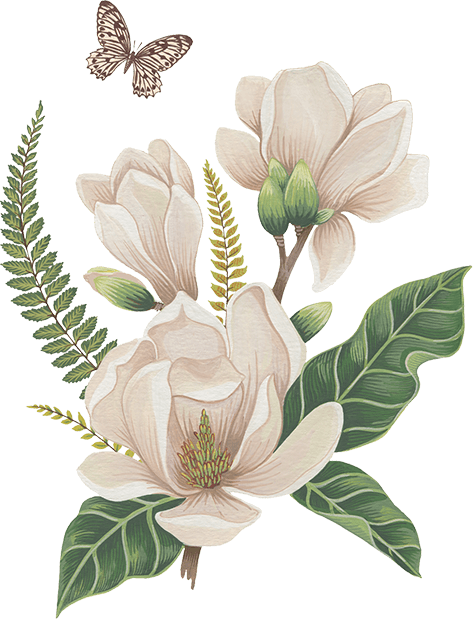 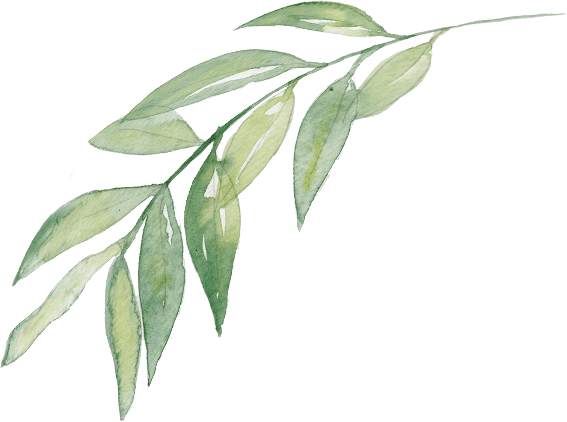 THANK YOU
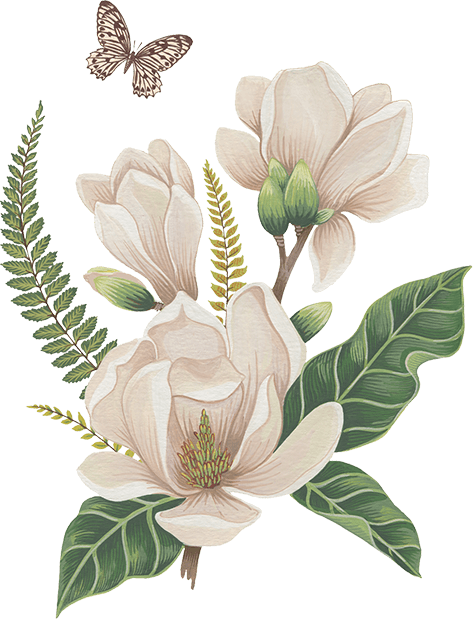